Үй құстары.
Сөздікпен жұмыс. 
құстар –              қаз  –                        балапан -            бүркіт –                                үйрек –               тауық -
1-тапсырма. Диалогті оқы.
-   Антон, халің қалай?
-   Халім жақсы.
-   Сен үй құстарын білесің бе?
-   Иә, білемін. 
-   Қандай құстарды көрдің?
-   Мен тауық, үйрек, балапанды көрдім. 
-   Саған қандай құс ұнайды?
-   Маған бүркіт, қаз, кішкентай балапан ұнайды.
-   Сау бол!
-   Сау бол!
2-тапсырма. Сурет бойынша сөз тіркестер құр.
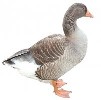 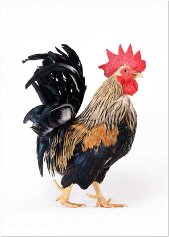 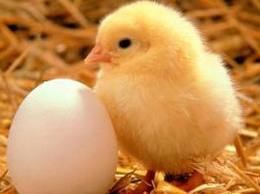 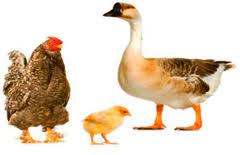 3-тапсырма. Сөзжұмбақты шеш.
              Құс атауларын жаз.